التربية الخاصة
الصف: ماستر 2 تخصص علم النفس المدرسي
أستاذة المقياس: 
الدكتورة: قرايرية /حرقاس وسيلة
أستاذة علم النفس بجامعة 8 ماي 1645

السنة الجامعية: 2020-2021
المقاربات النظرية للتربية الخاصة
التربية الخاصة كما التربية العامة من حيث اختلاف العلماء و الفلاسفة و الممارسين لها في تحديد تعريف موحد, شهد ميدان التربية الخاصة حركية علمية واسعة مع بداية القرن العشرين نتج عنها العديد من النظريات و المقاربات التي تحاول وضع المبادئ الكبرى في كيفية تربية و تعليم ذوي الاحتياجات الخاصة بناءا على أسس علمية و من اجل تحقيق اهداف عملة.
1-مقاربة البنيوية الوظيفية
المقاربة البنيوية الوظيفية :أصولها نابعة من أعمال أشهر رواد علم الاجتماع الحديث و هو الفرنسي إميل دوركايم، الذي اهتم خصوصا بسبل استقرار النظام الاجتماعي وتكامل عناصره و بنياته.
تقول المقاربة الوظيفية أن للتعليم العديد من الوظائف الهامة في المجتمع، فهو يهيئ الأطفال و يعدّهم للاندماج في المجتمع عن طريق المعرفة أولا، ثم عبر تلقينهم المبادئ الدينية و الأعراف و العادات و التقاليد المحلية و القيم الأخلاقية و السياسية... و يعتقد رواد هذه النظرية المحافظة أيضا، أن التربية و التعليم يخدمان البنية السليمة للمجتمع ككل، من خلال إلزامية التمدرس التي تؤدي إجمالا إلى تقويم الكثير من السلوكات المنحرفة أو تفاديها.
2– المقاربة الوظيفية الكلاسيكية :
– المقاربة الوظيفية الكلاسيكية : و تقوم على فكرة الفوارق الوراثية، حيث أن المدرسة تهدف إلى تربية جميع المتعلمين حسب معايير أخلاقية واجتماعية موحدة، وذلك بغية الاندماج في المجتمع. لكن في الوقت نفسه، تفرق المدرسة بين المتمدرسين، فمن يمتلك القدرات الوراثية كالذكاء مثلا يتم انتقاؤه لتولية المناصب المتباري عليها في إطار من النزاهة و الشفافية و اعتمادا على معايير علمية موضوعية مضبوطة.
3-النظرية البنائية المعرفية Constructivisme
ومن أبرز النظريات الجديدة التي ظهرت في التعلم والتعليم:  النظرية البنائية التي تركز على العمليات الذهنية الداخلية للمتعلم، والنمو المعرفي لديه.  
وقد انبثقت هذه النظرية من أعمال بياجيه «Jean Piaget»   «أوزبل» ثم جاء جوزيف نوفاك، ورفاقه من جامعة كور نيل بالولايات المتحدة الأمريكية حيث طور نوفاك فكر أوزبل حول كيفية تمثل المفاهيم وتنظيم البنية المعرفية للمتعلم حتى يحدث التعلم المرغوب، فقام نوفاك بتنظيم الأفكار الرياضية وغيرها بصورة هرمية Hierachique  من خلال استخدام نماذج من التعلم البنائي في تعلم الرياضيات، إذ إن الرياضيات بطبيعتها بنائية وتراكمية.   
وتقوم أسس التعلم البنائي على ما يلي: أن التعلم عملية بنائية نشطة ومستمرة وغرضه التوجيه، والتهيئة للتعلم عندما يواجه المتعلم مشكلة أو مهمة جديرة بالاهتمام، كما تتضمن عملية التعلم إعادة بناء للمعارف التي يكتسبها المتعلم بطريقته الخاصة و ذلك حسب:- تصوراته عن الموضوع، خبراته السابقة، رصيده المعرفي، طريقة فهمه ادراكه للأشياء، طبيعة البيئة الثقافية( التعليمية و الاسرية و الاجتماعية)،
البنائية المعرفيةConstructivisme)
وفيما يلي الخطوط العامة التي قد تعبر عن الملامح الإستولوجية للبنائية للوقوف على معنى البنائية Constructivisme 
1.	البنائية عبارة عن رؤية أبستمولوجيا ترى أن الواقع يبني بواسطة الذات العارفة الأمر الذي يعني أن المعرفة ليست أبدا مجرد صور أو نسخة من الواقع ولكنها تنتج عن بناء الواقع من خلال أنشطة الذات العارفة. 
إن نشاط (الذات العارفة) يعد أمر جوهريا لبناء المعرفة حتى إن بعض منظري البنائية قد اعتبر أن نشاط المتعلم والمعرفة شيء واحد، إذ يقول إن المعرفة هي نشاط المتعلم. 
ومن ثم يرفض منظرو البنائية مبدأ نقل المعرفة كوسيلة لاكتسابها. 
3.	إن معيار الحكم على المعرفة لدى البنائين ليس في كونها مطابقة للواقع المعبرة عنه، ولكن في كونها عملية، بمعنى أنها تعمل على تسيير أمور الفرد، وحل المشكلات المعرفية. 
فالمعرفة لدى البنائيين وسيلية instrumental إذ إنها بالنسبة لهم عبارة عن أدوات لحل المشكلات.
البنائية Constructivisme)
4.	إن المعرفة لا توجد مستقلة عن الذات العارفة بل ترتبط بها وتلازمها، بمعنى أنها قرينية 
(سياقية) Contextuel (أي ذات علاقة بالخبرة) ومن ثم يمكن ان نقول انه لا يتشابه شخصان في معرفتهما عن شيء معين، إذ لكل منا ما يمكن أن نطلق عليه –مجازاﹰ- بصمة معرفية تميزه. 
ومن خلال عرض الملامح الإستولوجية للبنائية نجد أنها نظرية في اكتساب المعرفة فلسفيا وسيكولوجيا معا. 
5. أي مبدأ التفاعل بين الذات والمحيط من خلال التفاعل بين الذات العارفة وموضوع المعرفة، فالمتعلم لابد أن يكون هو محور العملية التعليمية والمعلم هو المرشد والموجه، كما أنه توجب عليه ليس فقط فهم المفاهيم بل توظيفها في مواطن أخرى وأوقات مختلفة. 
وفيما يلي تلخيص لافتراضيات الإبستمولوجية للبنائية التي أوردها
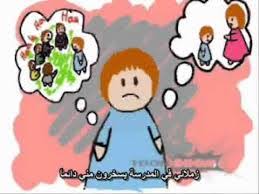